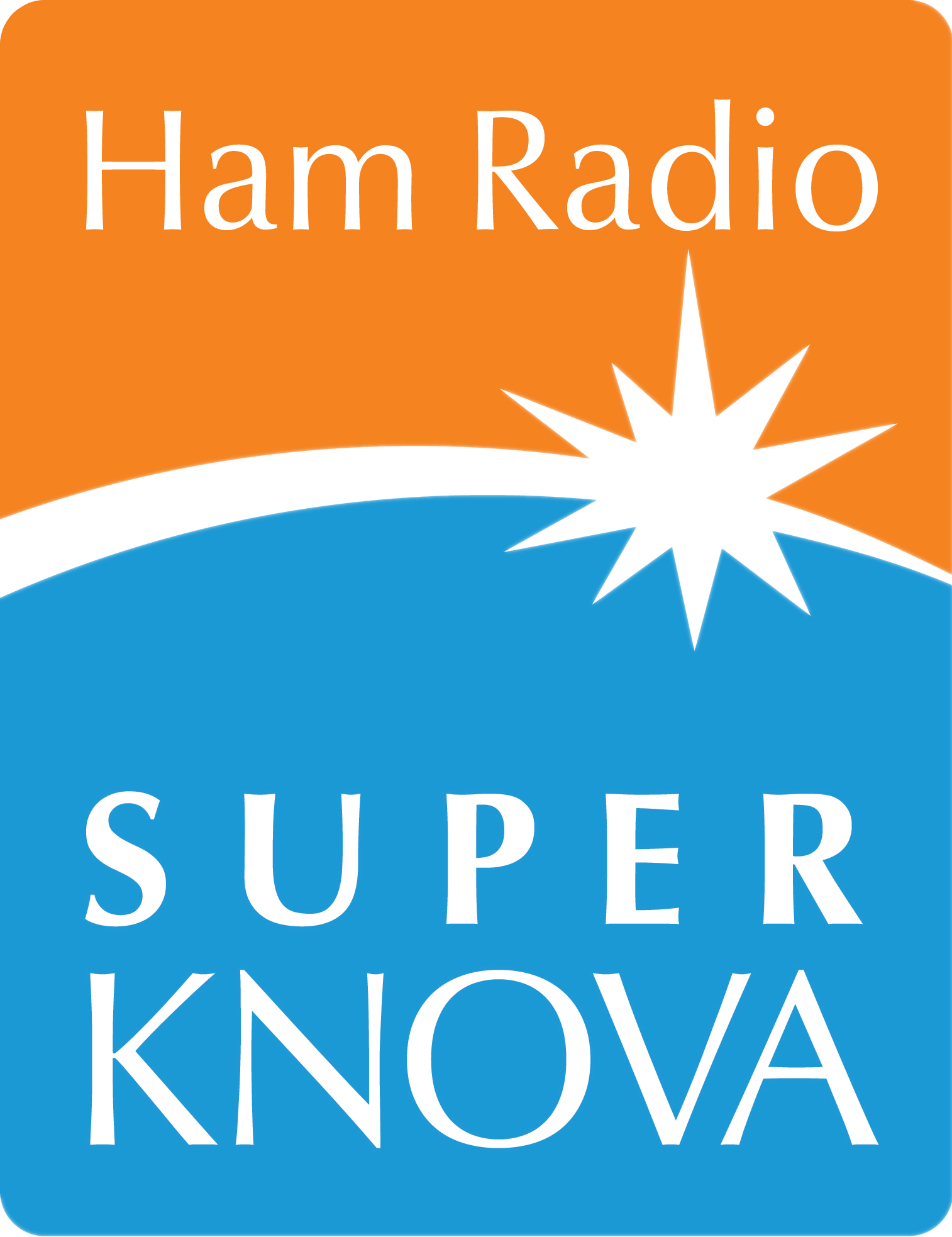 Ham Radio Project
Jesse Alexander, WB2IFS
[Speaker Notes: From Harriet Tubman, Astronomer Extraordinaire, 2/3/2022 by Dr. Chanda Prescod-Weinstein: https://msmagazine.com/2022/02/03/harriet-tubman-astronomer-underground-railroad-north-star-nasa/]
Agenda
Ham Radio project
SuperKnova LMS Demo
Re-membering: BIPOC and LGBTQIA holding space in wireless  (STEM)
STEM identity
How: Curriculum/project design
Partners
73s
Ham Radio Project
Summary
Ham Radio Project Supported by a generous grant from Amateur Radio Digital Communications (ARDC), NRAO is launching a two-year project to engage BIPOC and LGBTQIA+ students in learning about the electromagnetic spectrum and the excitement of amateur radio. 
Start date: January 2023
10 students — “Wave one” 
20 students — “Wave two” 
$100/week stipends
Leading to Amateur Radio Technician’s license
SuperKnova online learning platform
Weekly virtual sessions to include science, technology, professional development, licensure prep, hands-on labs, and cohort-building
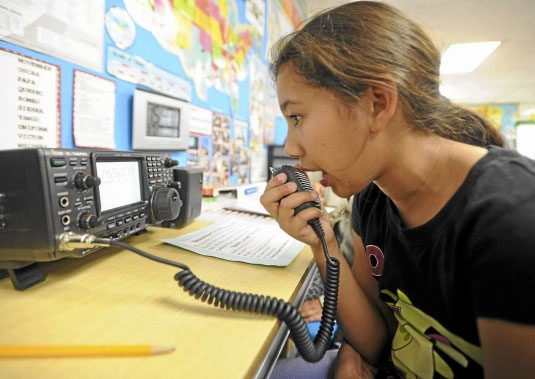 Ham Radio Project
Timeline
Spring 2023
Summer 2023
AY 2023-2024
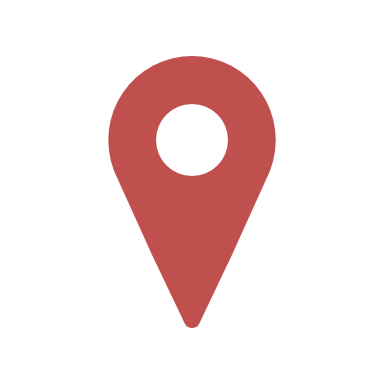 Intensive 10 weeks
Wave 1 cohort
Focus on passing exam
Use of HamStudy.org or other external training
Roll out of weekly project net
Report to ARDC
Lessons learned
Recommendations from other projects
Development of curricula for Wave 2
Wave 2 on SuperKnova
January-May 2024
20 weeks
Use the EMS
“Hams-on” on-the-air projects
Continued Professional development for college or trade school prep
Mutual aid/cohort building on & off the air
Develop recruitment strategy
Design curriculum
Hands-on lab procurement & kitting
List people needed
Support tools built
20 weeks
Intro to EMS
Hands-on labs
Professional development for college or trade school prep
Cohort building
Planning for Wave 1 (General)
September-December 2023
20 weeks
New Wave of 20 students
Wave 1 Hams as mentors/VEs
Mental health & Cohort building
Intro to EMS
Hands-on labs
Professional development for college or trade school prep
Design
Review
Pilot (Wave 1)
Technician
Wave 2
General
Wave 1
General
Wave 2
Tech
What’s in it for…
See the Uncertain Future of Ham Radio: https://spectrum.ieee.org/ham-radio
[Speaker Notes: See https://spectrum.ieee.org/ham-radio]
SuperKnova
Demo
[Speaker Notes: Will be available as open source in two years for all clubs and colleges.]
STEM identity
[Speaker Notes: John Spade from the movie “I’m gonna get you sucka”: “They're my theme music, every hero's got to have some”]
BIPOC folk have been astronomers
“Follow the drinking gourd” musical “wireless” communication
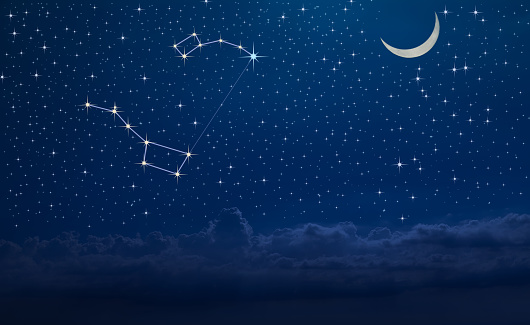 “Little Dipper”
North Star
Drinkin Gourd
“Big Dipper”
“Pointer stars”
[Speaker Notes: When is a song a map--a message.]
BIPOC folk in wireless
We were here and here to stay...
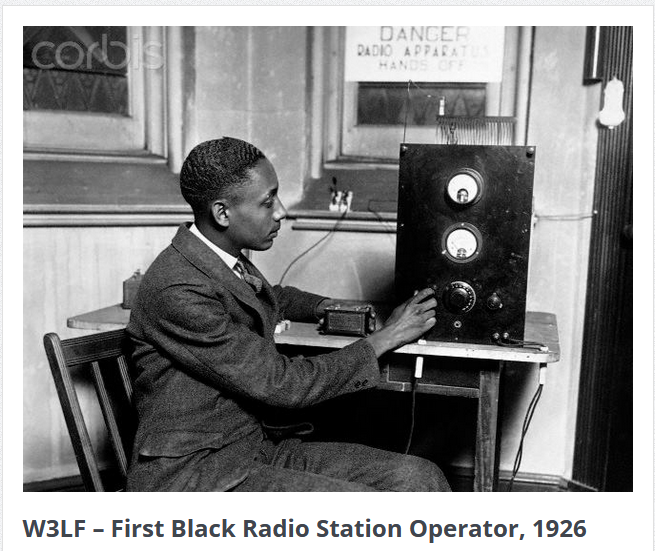 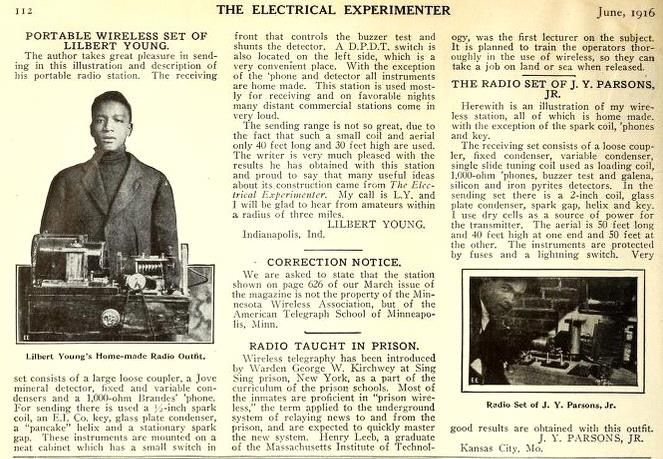 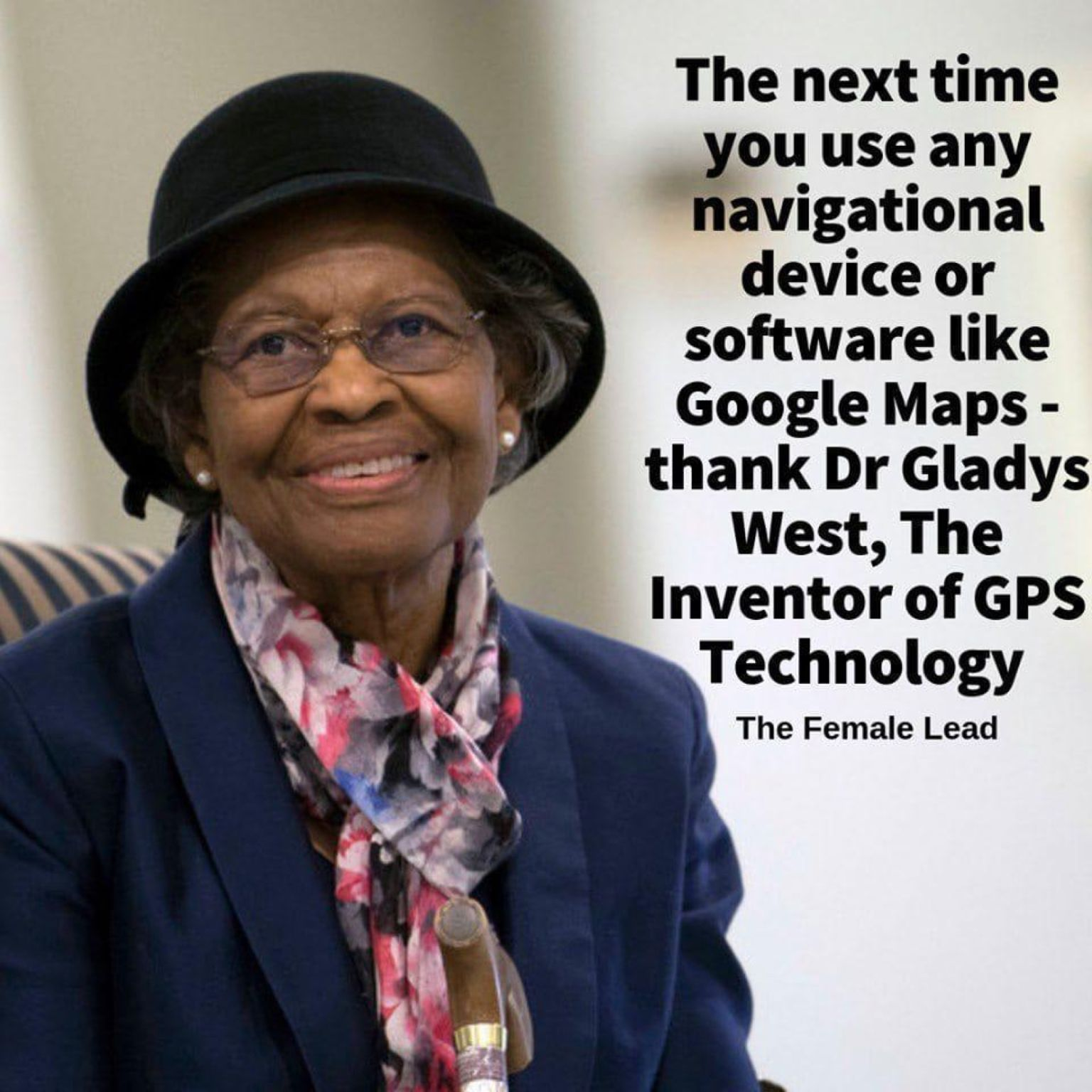 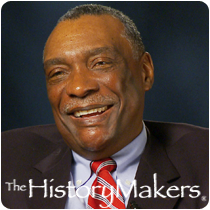 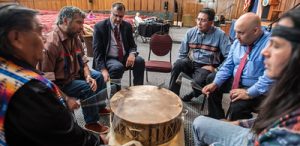 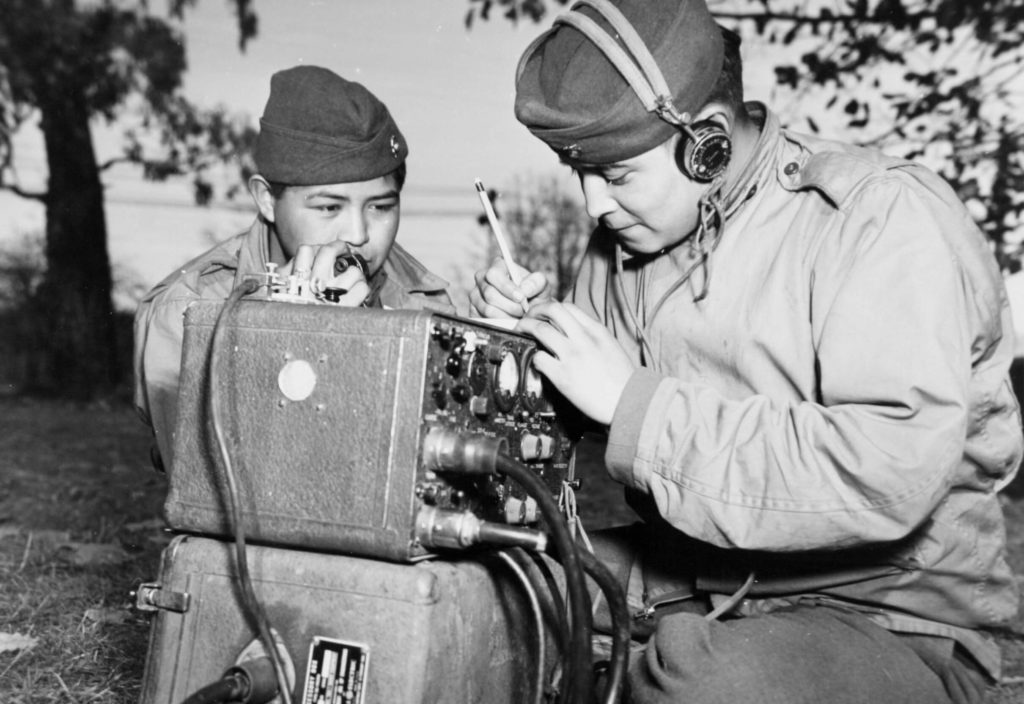 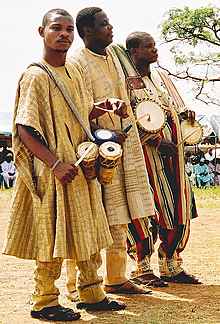 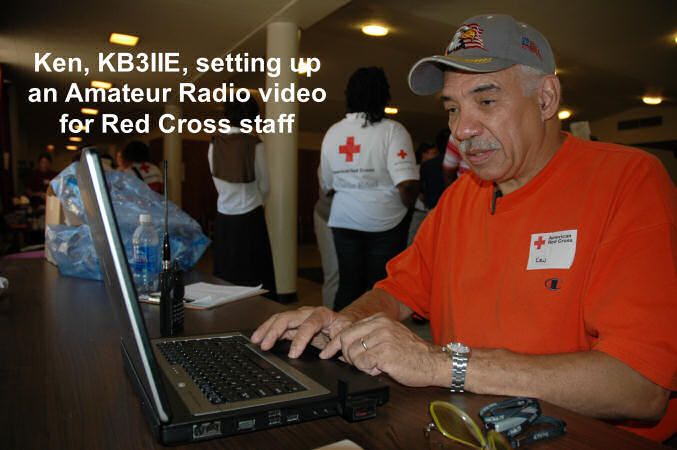 [Speaker Notes: https://www.theguardian.com/society/2020/nov/19/gladys-west-the-hidden-figure-who-helped-invent-gps
https://www.thehistorymakers.org/biography/jesse-russell-sr]
Radio and space is a BIPOC place
Developing Ham radio (STEM) identity
What does a _______ look like? Do I look like that?
Who I am?
Who claims me?
How do other people see me?
Where do I belong?
Whom do I claim?
From Keynote 3: The importance of developing the STEM Identity of vulnerable student populations, Dwight Carr, Ph.D. (APL STEM Program Manager) at 13th IEEE Integrated STEM Education Conference, Johns Hopkins University (Applied Physics Laboratory), Kossiakoff Center Laurel, Maryland, Saturday, March 11, 2023
Developing Ham radio (STEM) identity
Barriers
High Cost: equipment
SDR & virtual radio
Remote access
Equipment libraries
Ham radio = wireless experience, muscle memory
Companies and customers are looking for hands-on people
How does it lead to $
Job?
Career?
Entrepreneurship?
Lack of Space: antennas, equipment, etc.
Remote location
Exposure to STEM/STEAM people who are Hams
Engage parents/community of choice
Lack of support or family opposition, community, etc.
Club meeting via zoom
Virtual clubs
YouTube how to
Lack of infrastructure: Internet, power, clean water, food desert
Access to mentorship
Political engagement
Advocacy
Human rights
Justice
Discrimination and fear of discrimination (impostor syndrome)
Cohort/crew support
“Crew sourcing”
Checking in
Develop and own language
Lack of “Free Time”
[Speaker Notes: Analogy: Why are Engineers without Boarders not interested in ham radio? Low on the hierarchy of needs.]
Developing Ham radio (STEM) identity
Next level: Ubuntu (I am because we are)
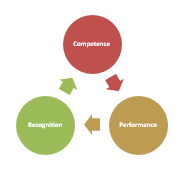 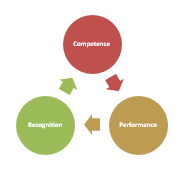 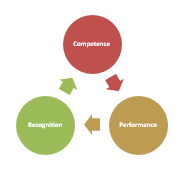 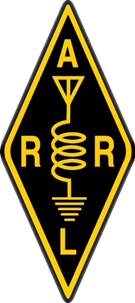 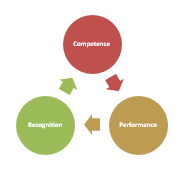 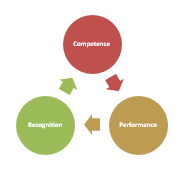 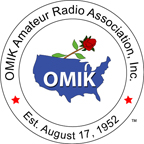 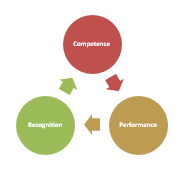 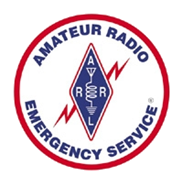 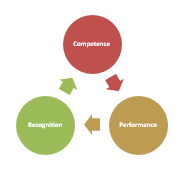 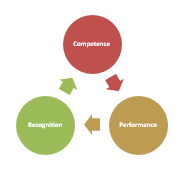 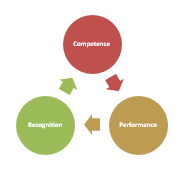 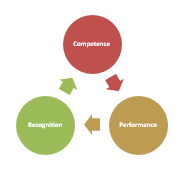 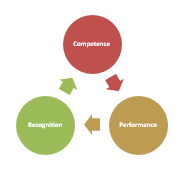 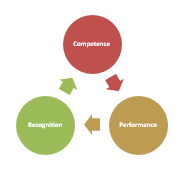 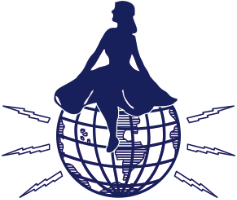 Local club
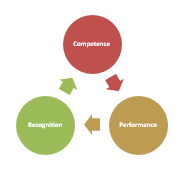 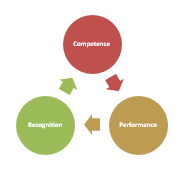 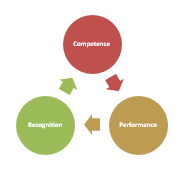 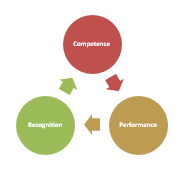 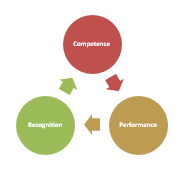 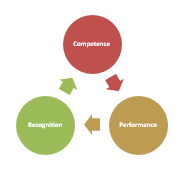 [Speaker Notes: Ham (STEM) identity cannot exist in isolation.
Ubuntu is the South African concept popularized by Archbishop Tutu
It’s a step beyond the much maligned “it takes a village to raise a child” because it recognizes our interdependence with each other, the planet, and the universe
Feedback: some women see YLRL as spouses of ham radio operators. Women need to build their own identity in Ham Radio
$25 membership for students in ARRL: high touch, lots of material. Mention to Lyndele]
Developing STEM identity
Teachable moment: Are you sure you’re in the right place?
When I arrived, one of the TAPR leads approached me and asked if I was sure that I was in the right place.
I demurred politely and joked that I noticed all the cars with ham antennas in the hotel parking lot so I assumed that I was at the correct hotel, winked, and stood my ground.
If I were a different person, younger,  and not comfortable in my own skin, I may have walked out
This is a question I’ve had to deal with all my life with this Black male body
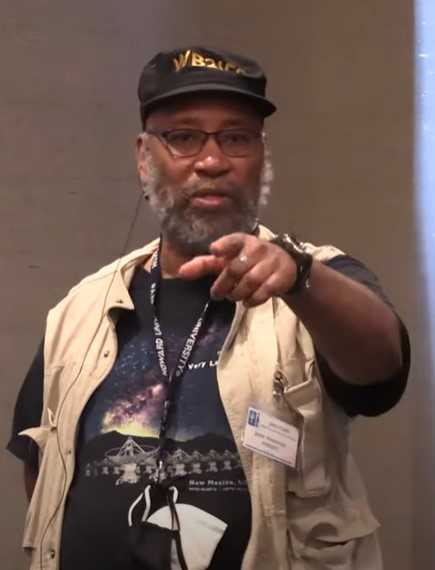 Ham radio will not change until seeing a Black man as a radio amateur is normal.
This is why Safe Places are needed for BIPOC & LGBTQIA+ youth.
[Speaker Notes: This same scenario has played out at ham fests, libraries, stores, etc.]
Developing STEM identity
Are you sure you’re in the right place?
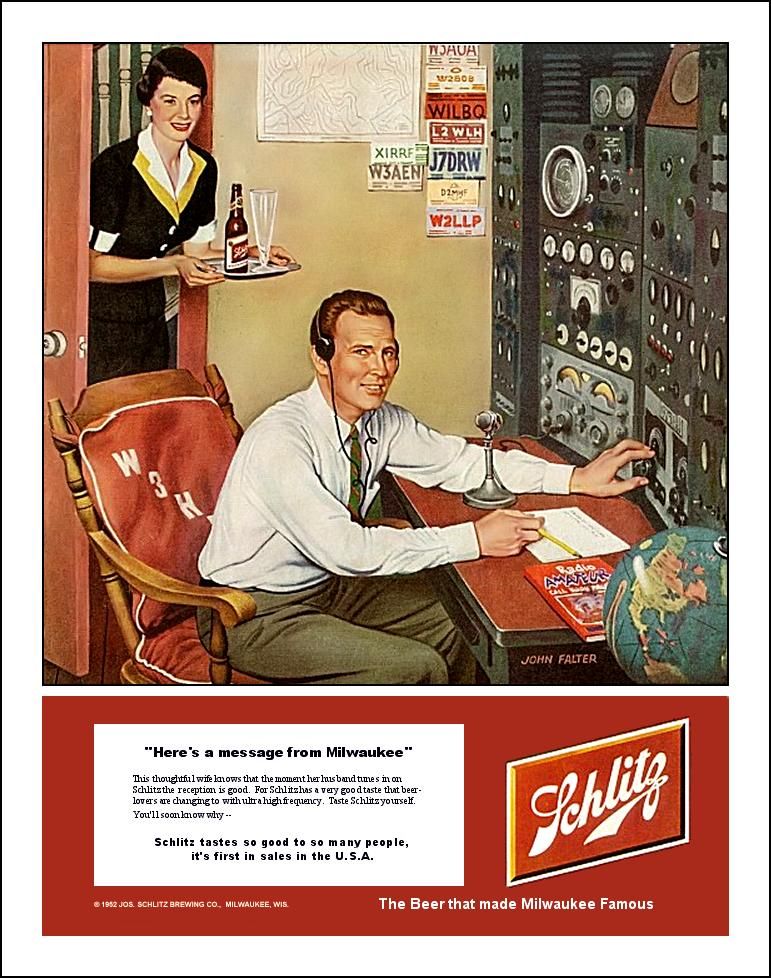 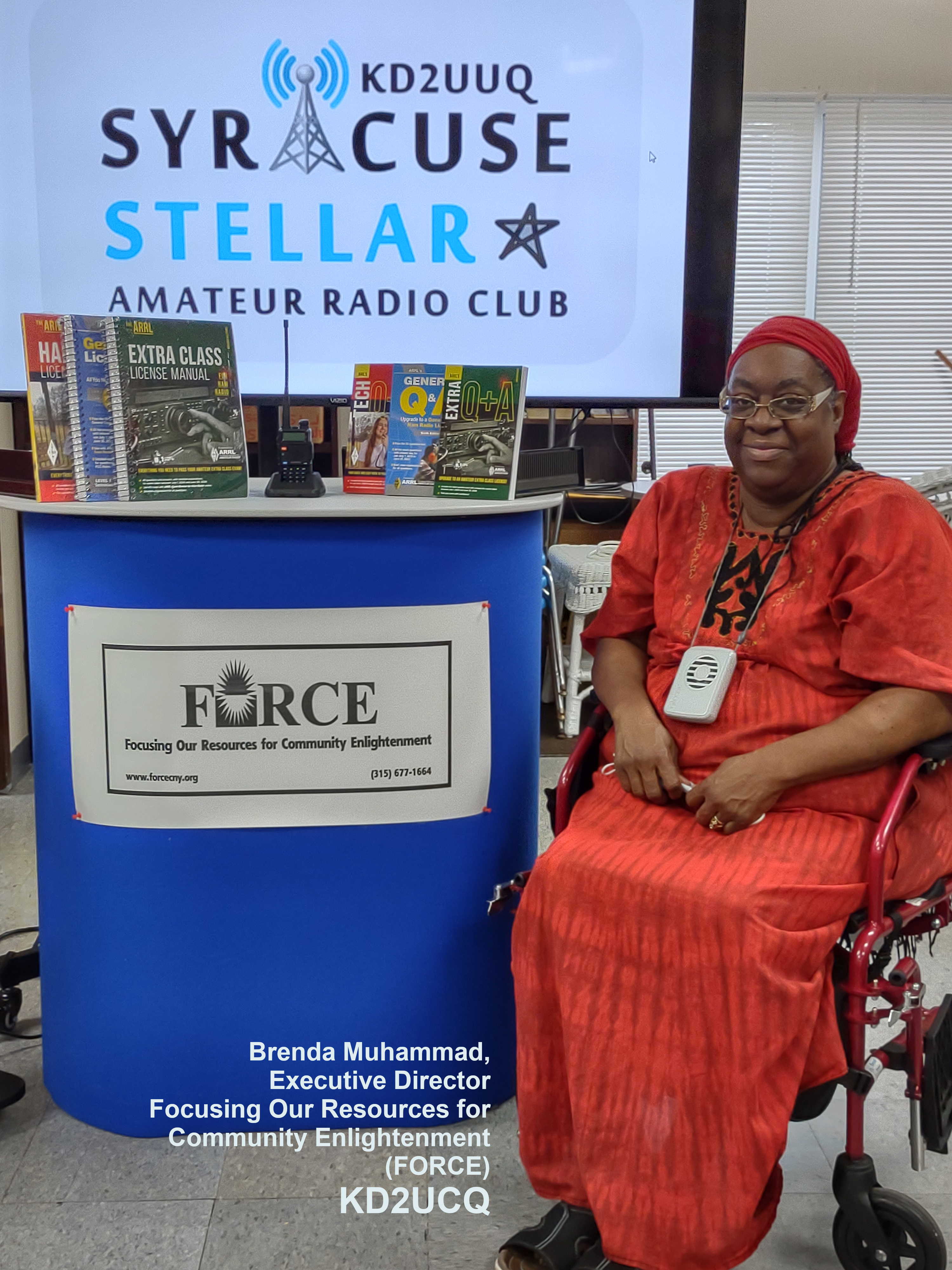 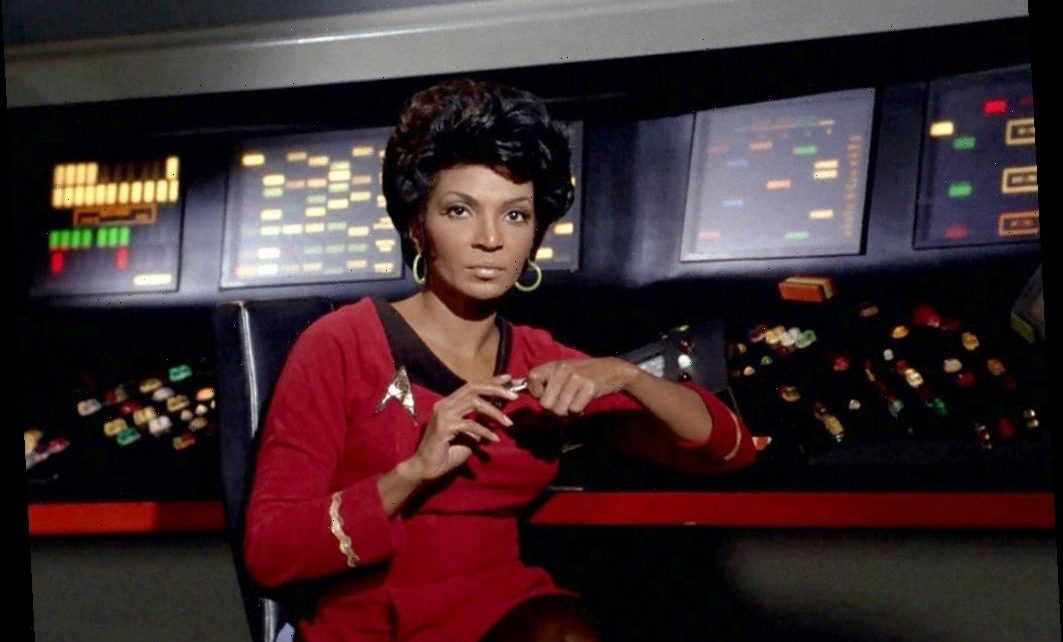 What does a ham radio operator look like?
Why could I find no pictures of a Black or Latinx woman holding a microphone?
Developing STEM identity
Changing the language: social structure vs. governance
[Speaker Notes: I got lots of feedback from white males that they always thought that Elmer was cringeworthy—conjures up images of Elmer Fudd.]
Developing STEM identity
Where do I fit? Amateur Radio Subhobbies
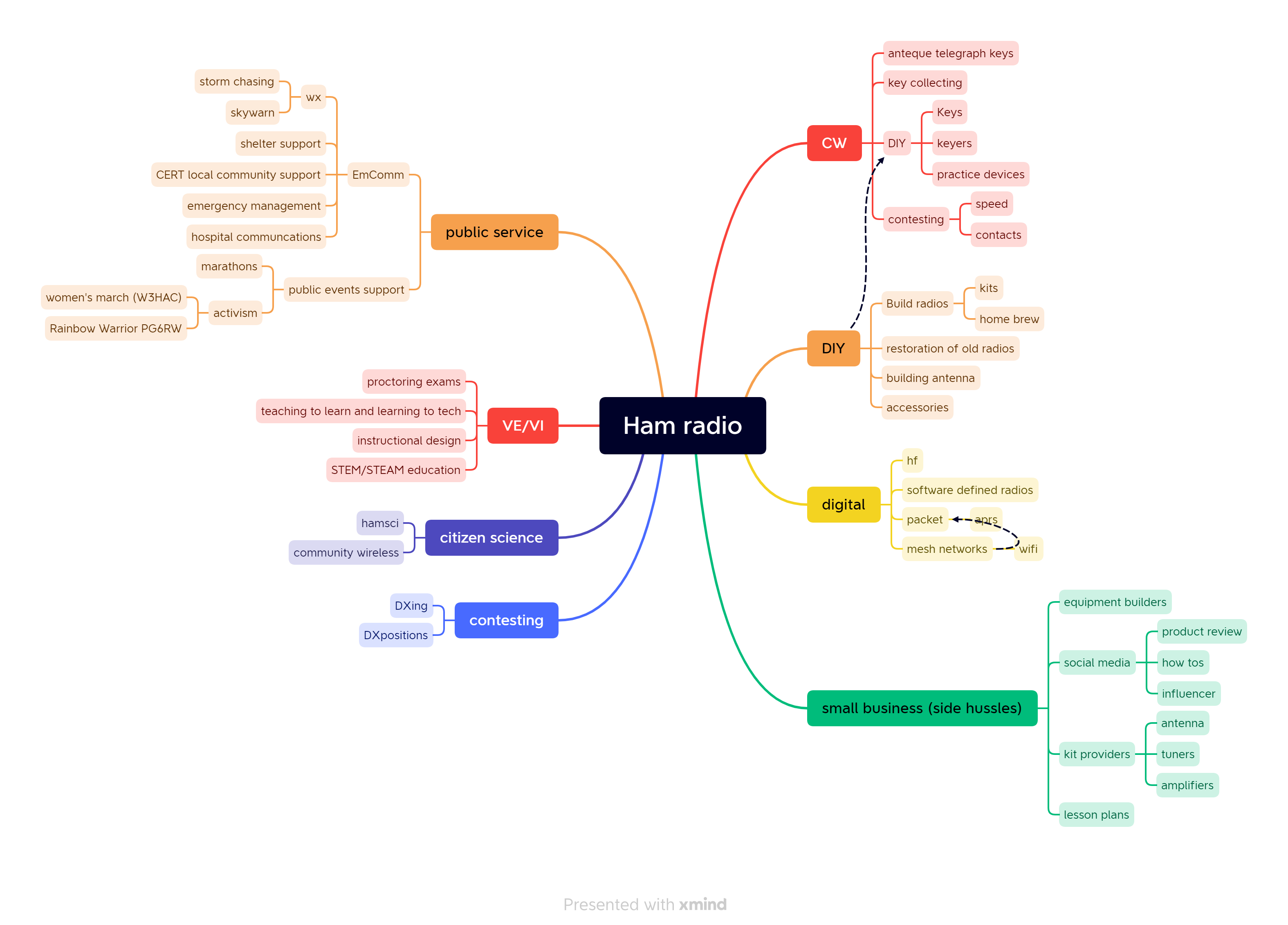 Morse code is dead…Long live Morse Code!
An “elective” in license course
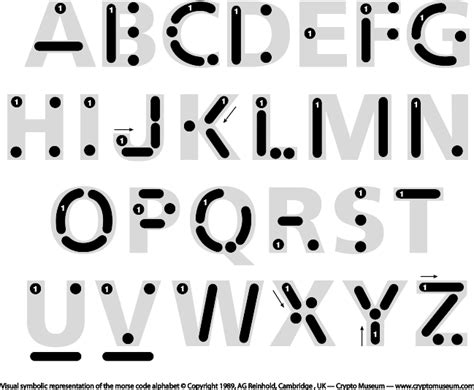 Say your name
Resurgence in Morse Code—computers as transceivers
Musical communication (Return to the drum)
Note the subtle beat of the dits that underlies well sent CW
Emergency communications (#EmComm)
Community service opportunities for young hams
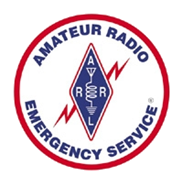 Salvation Army Team Emergency Radio Network
International fellowship of ham radio operators that communicate to and from disaster sites around the world
Salvation Army Program
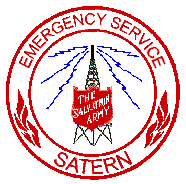 Volunteer licensed amateurs who provide communications when disaster strikes.
ARRL program
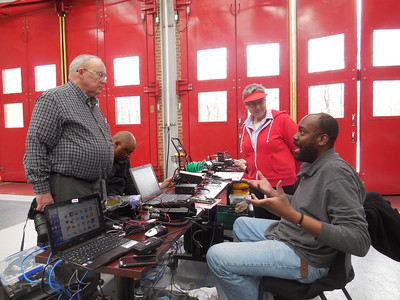 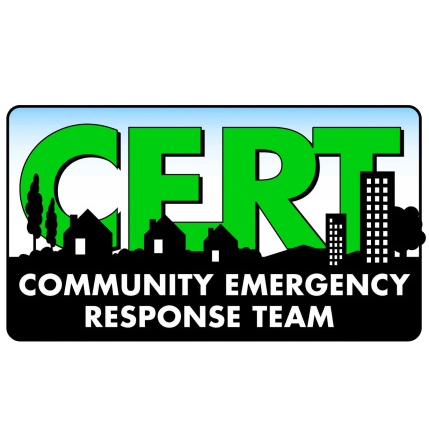 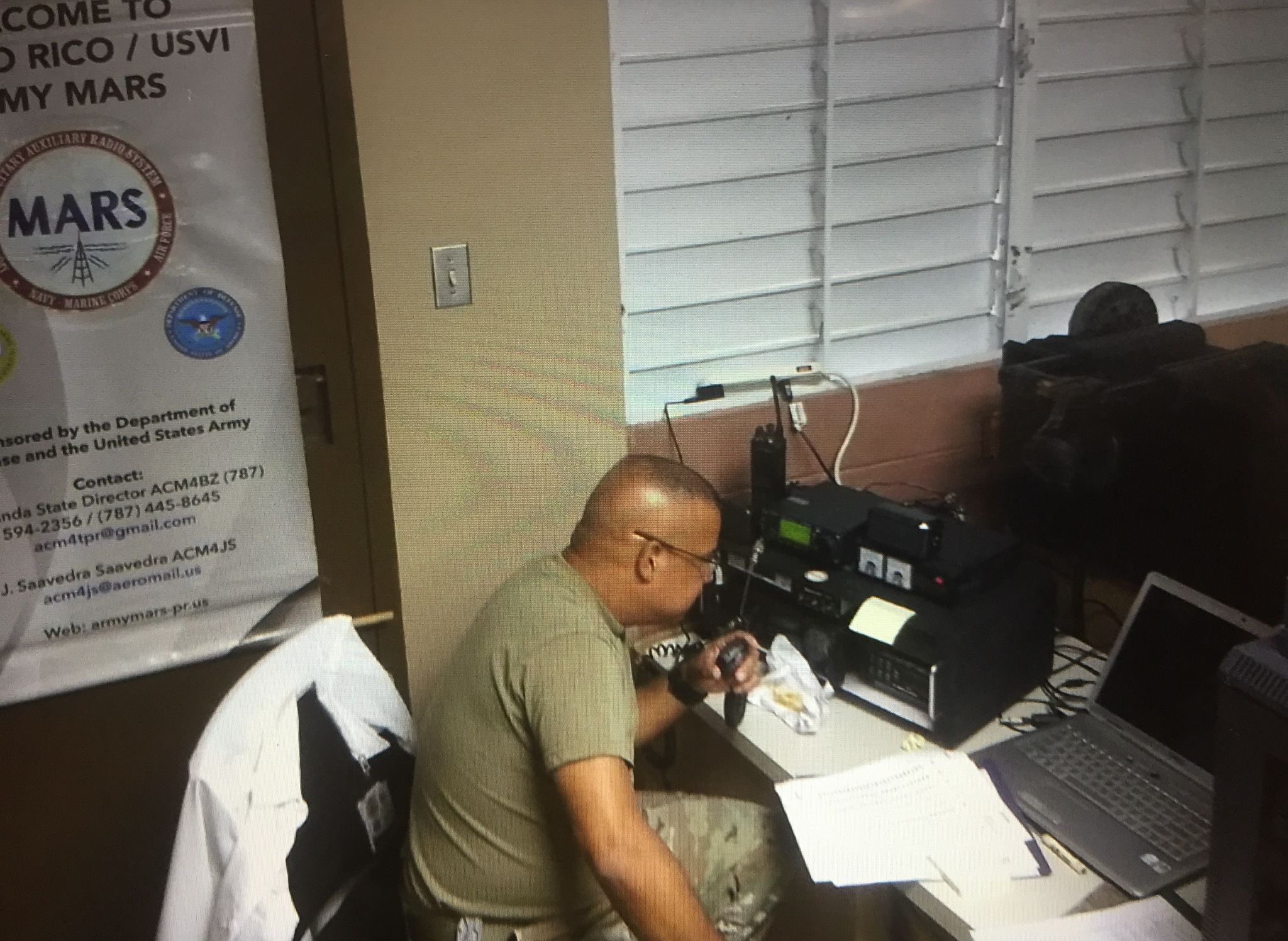 Assist the military when traditional communication systems fail
Civilian auxiliary of licensed amateur radio operators 
US Department of Defense
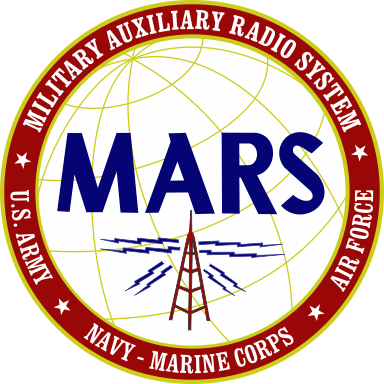 Help your neighbors during an emergency until first responders arrive
Open to Ham and non-hams
FEMA program
Volunteer licensed amateurs who provide communications when disaster strikes.
FCC program managed by state emergency management agencies
often the same team/organization as ARES
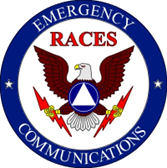 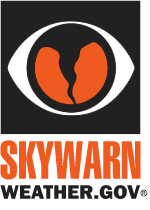 Volunteer program of trained severe weather spotters
Ham and non-hams
Learn about WX! 
US National Weather Service
Developing STEM identity
A New Amateur Code
CONSIDERATE…An amateur understands that their license to operate is a privilege and that the spectrum is a natural resource shared by all.
LOYAL…An Amateur offers loyalty, encouragement and support to other amateurs, local clubs, the International Amateur Radio Union (IARU) Radio Society in their country, through which Amateur Radio is represented nationally and internationally.
PROGRESSIVE…An Amateur is curious. An Amateur is enthusiastically and continuously learning new techniques, technologies, countries, and cultures with the understanding that everyone is an Amateur.
FRIENDLY…An Amateur is patient and friendly with beginners; offers kind assistance, cooperation, and consideration for the interests of others. These are the marks of the amateur spirit.
BALANCED…An Amateur understands that radio is a hobby, and that amateur activities should be in accord with family, work, school, or community responsibilities.
PATRIOTIC…An Amateur’s station and skills are always ready for service to community, country, and all of humanity.
In the spirit of Ancestor Tony Morrison: “If there’s a book that you want to read, but it hasn’t been written yet, then you must write it.” And with the heart of a true Hacker, I offer a new version of the Amateur code as my gift to the next generation amateurs.
Curriculum Design Approach
[Speaker Notes: The bullet points are Adapted from The Attributes of Knowledge, KCS v6 Practices Guide , https://library.serviceinnovation.org/KCS/KCS_v6/KCS_v6_Practices_Guide/020/025, 5/21/2019
The background image is symbolic of what a successful change in culture (values and focus) looks like!
The creation of the background image of a black hole required collaboration for hundreds of scientists working across disciplines (astrophysics, astronomy, computer science, software development, data science, networking, knowledge management, etc.), collaborating around the globe. 
They essentially turned the Earth into a “ginormous” telescope (the Event Horizon Telescope (EHT) https://eventhorizontelescope.org/) by compiling, synchronizing, and combining massive amounts of data from multiple sources.

Background: First figure of a black hole: here is what the Event Horizon Telescope image tells us, https://inews.co.uk/news/science/black-hole-picture-first-image-event-horizon-telescope-image/, 5/21/2019

Open source: The Cathedral & the Bazaar: Musings on Linux and Open Source by an Accidental Revolutionary by Eric S. Raymond (Author)]
Curriculum Design
Components and delivery SMEs
Experienced amateurs
Emcomm volunteers
Volunteer Examiners
Test prep developers
Mental health first aid professionals
Experienced Cohort developers
NRAO spectrum managers
Space weather experts
Instructional designers
Teachers
Students
Curriculum Design
Minimally viable product
Minimum Viable Product (Curriculum)
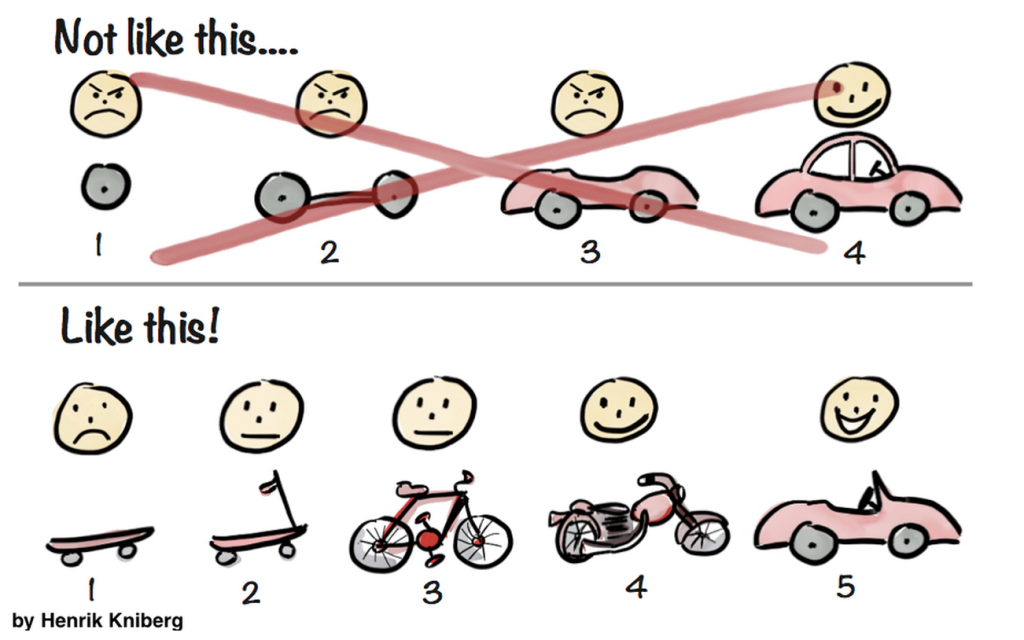 Borrowed from IT 
Usable product after every iteration
“greenfield” or prototype shared with the Students
Collaboration and cocreation with the Students via Discord
Open source
The ham radio “hidden channel”
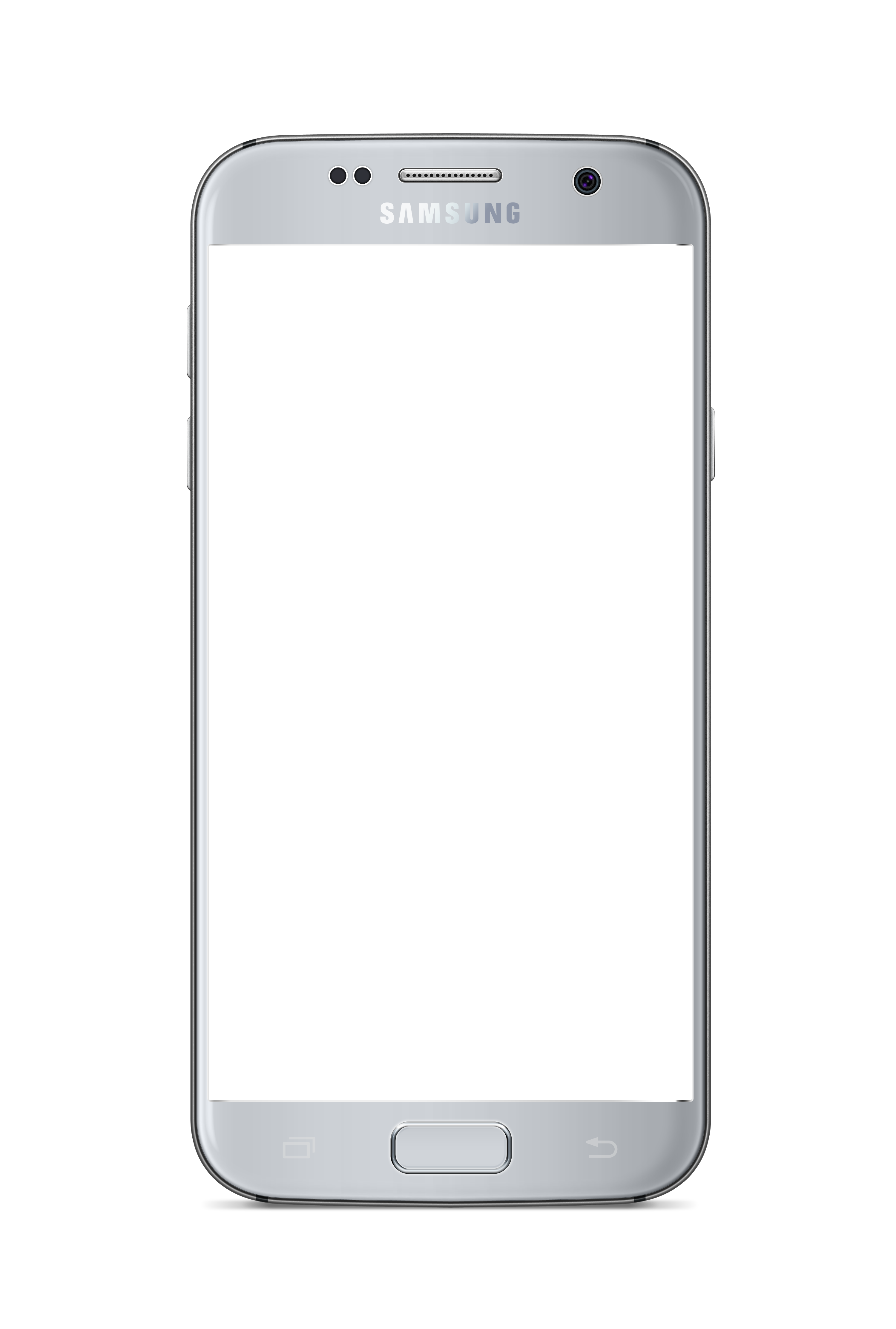 Logistics/cohort building
Hey, I can barely hear you on 80 meters
The modernized version of the ham radio “cellphone-net” joke…
Ooops! Let me rotate my beam.
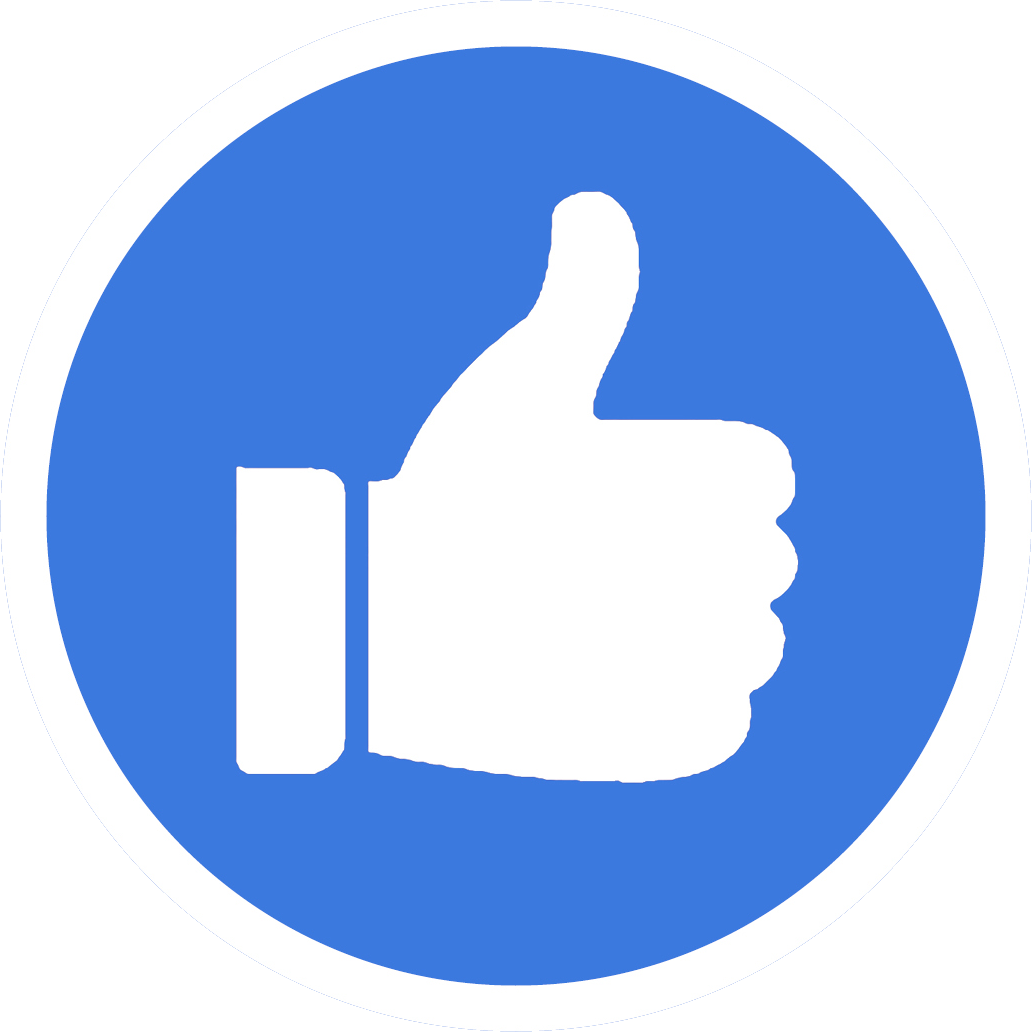 How about now?
Much better! Do you want a QSL* card?
*BTW a QSL is a confirmation of the “contact” or “QSO”
[Speaker Notes: This is an old ham joke]
The ham radio “hidden channel”
Logistics/cohort building, cont.
This joke is real. Hams have used “alternative channels”
Share knowledge and stories
Build community/cohort
Request & provide support: technical and otherwise
Logistics channel (would move on-air during an emergency)
Real World Examples
OMIK has a rag-chew 24/7 net on Zoom
Discord server:  YARC – Fishbowl: https://discord.gg/yarc
Ham radio sub-reddits
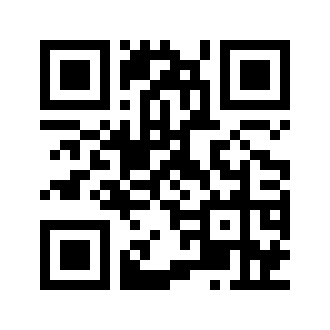 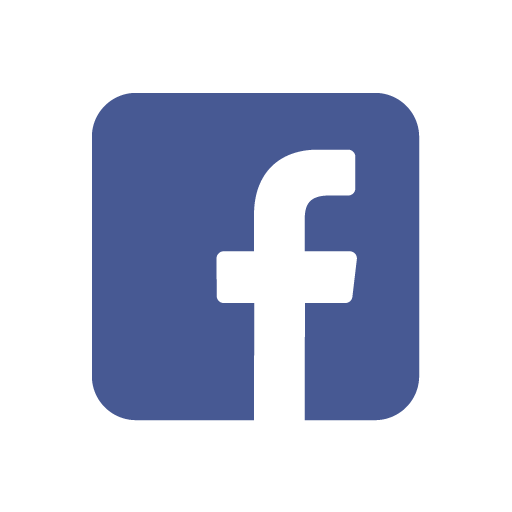 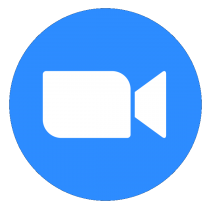 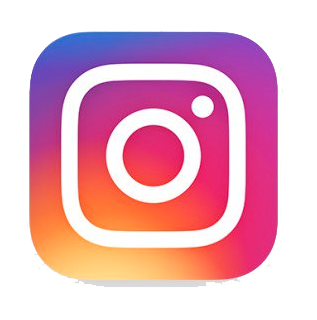 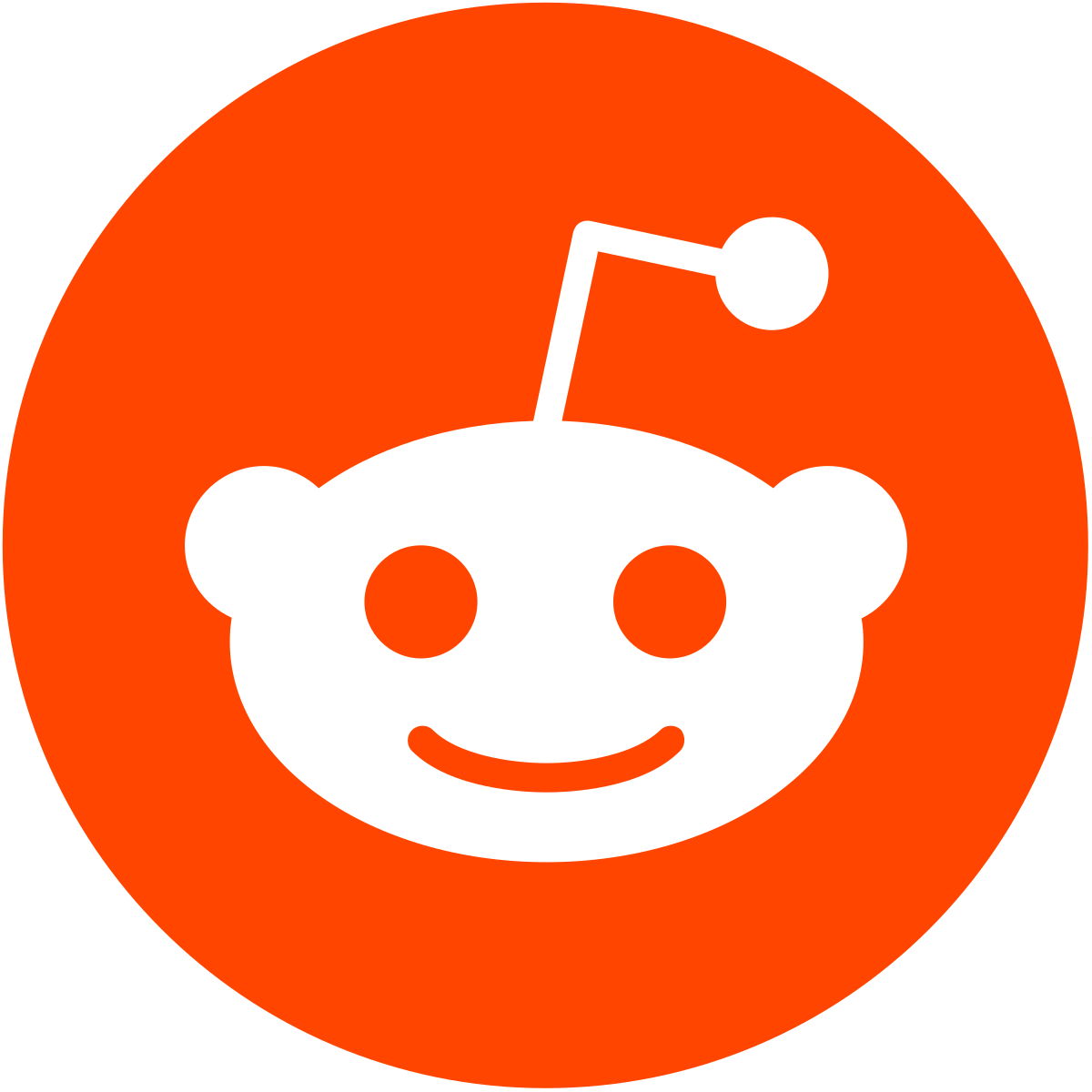 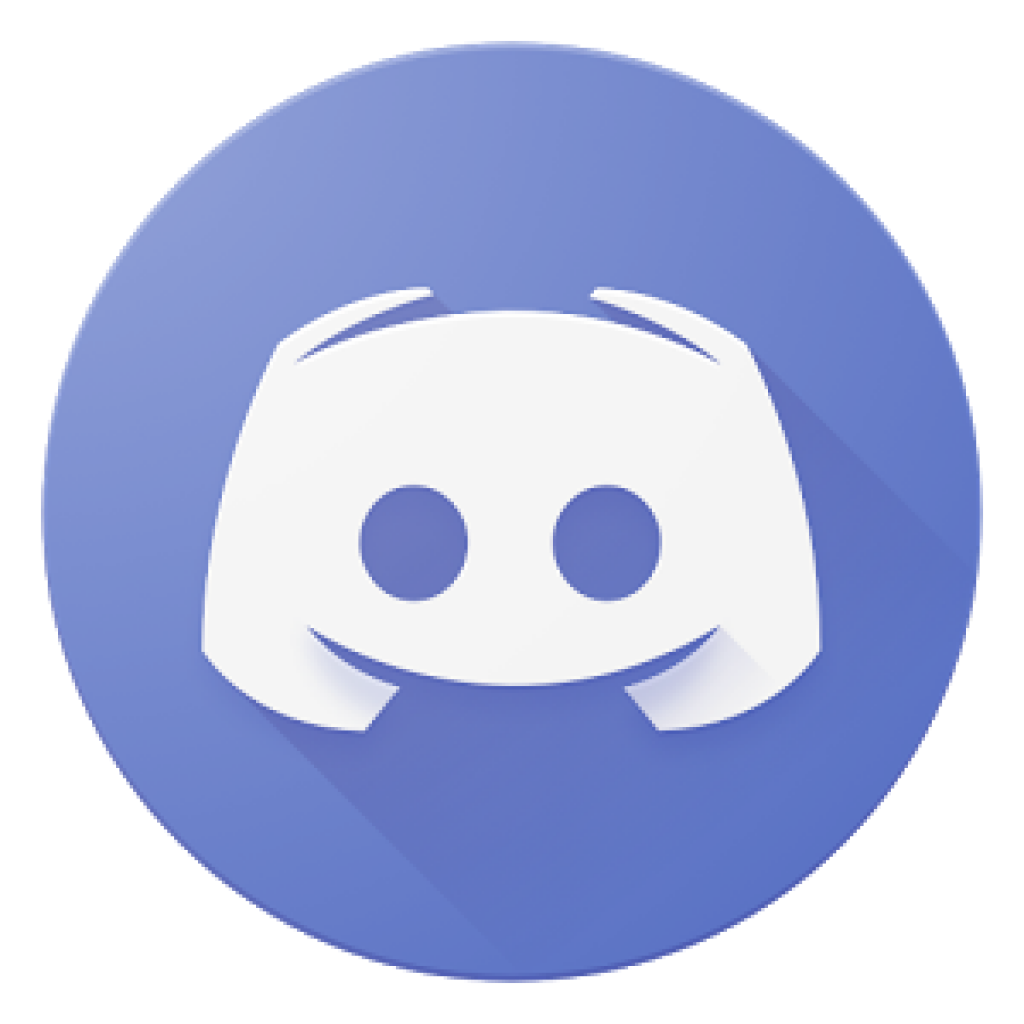 We created a channel to support our cohorts (“waves” ) of students.
[Speaker Notes: I’m new to discord but I created the Harriett’s Observatory for our team: https://discord.gg/h9VQsfnmYC]
Curriculum design
Cohort building
Linking students with local, national, & international clubs
Offering financial support for membership
Virtual ham club on Discord: https://discord.gg/h9VQsfnmYC 
Office hours
Email support
1-on-1 interviews
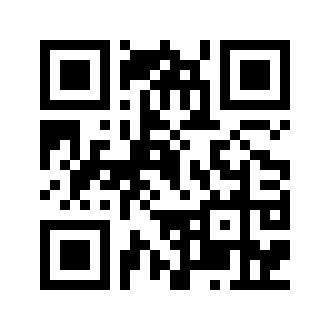 [Speaker Notes: A place to ask “stupid” questions
Help from SMEs: technical and otherwise
Cocreate/coordinate activities, projects
Mental health mutual aid
Address attacks, harassment, insensitive remarks, microaggressions 
Mutual aid “help desk”]
In Partnership with…
Thanks to our mentors (FKA “Elmers”)
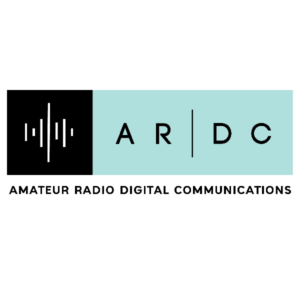 Amateur Radio Digital Communications funded this project, offered guidance & support
ARRL is providing license manuals and other learning materials. 
HamSci has expressed interest in cocreation and collaboration on new opensource research projects
TAPR (Tucson Amateur Packet Radio) provided a forum for us to announce our program and collaborate with potential partners
Young Amateurs Radio Club is providing technical & administrative support for our discord server
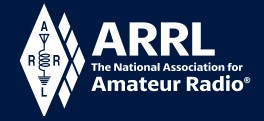 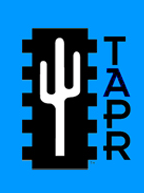 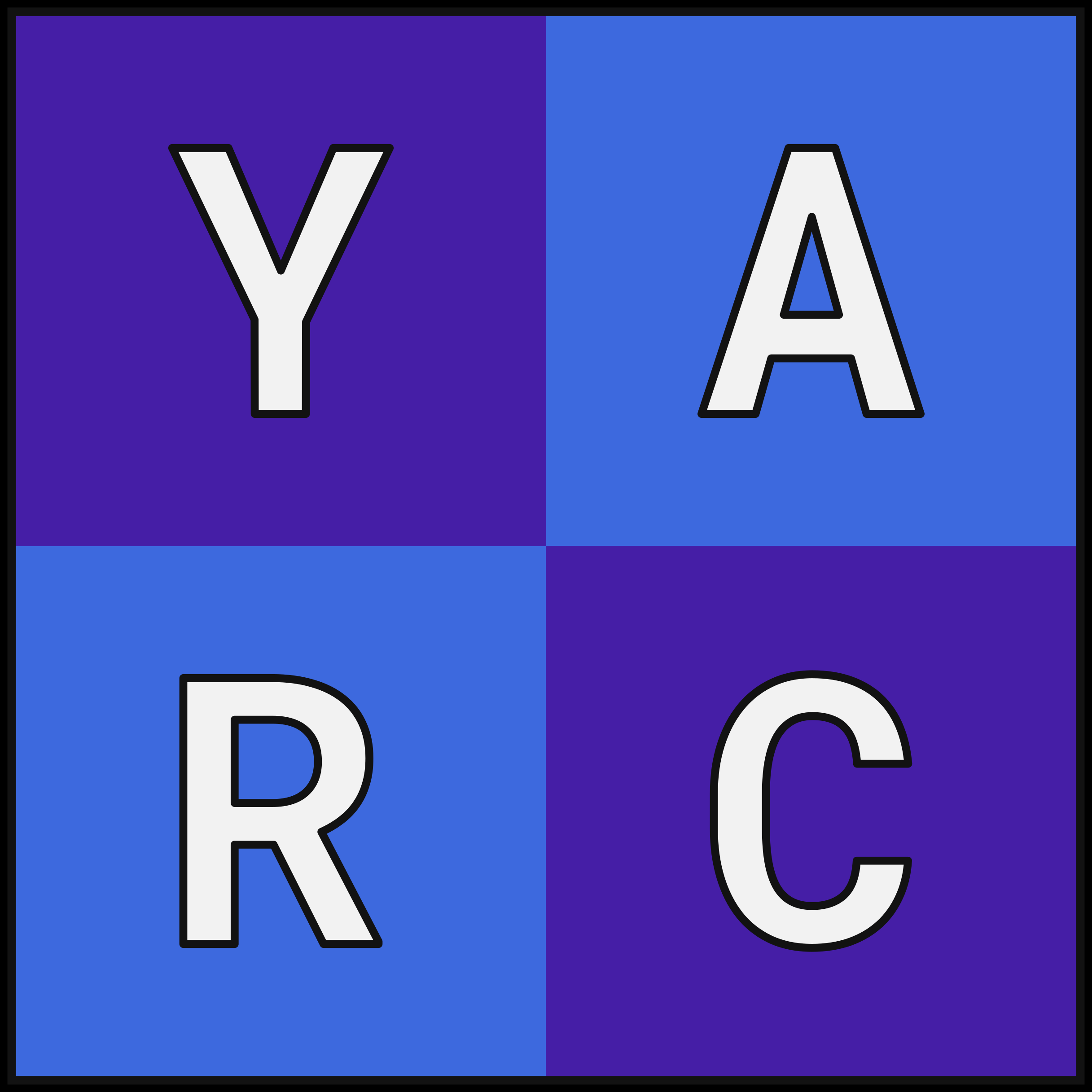 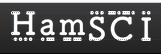 Looking to partner with…
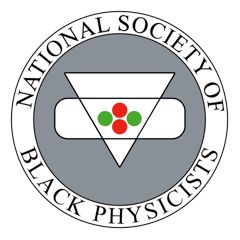 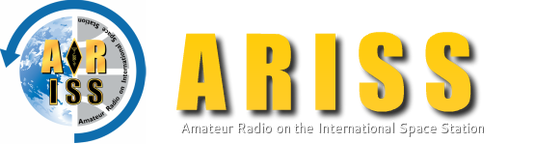 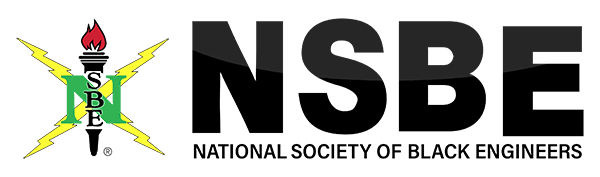 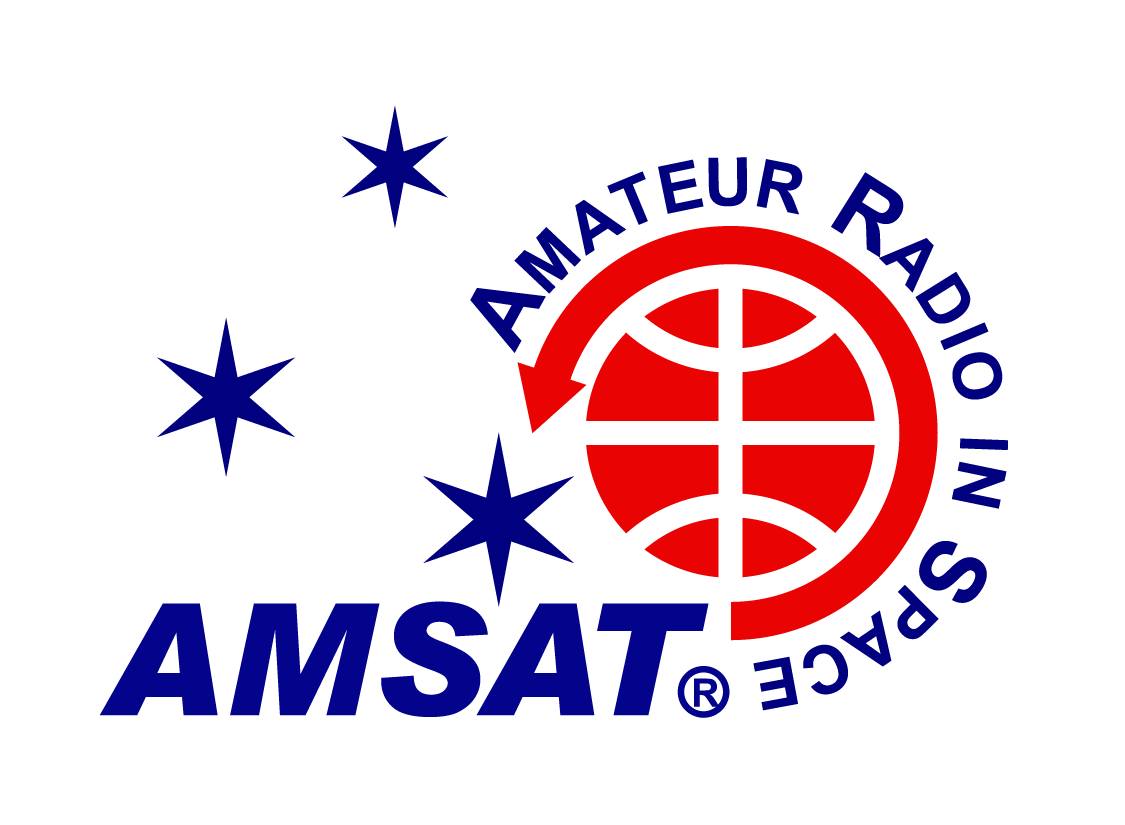 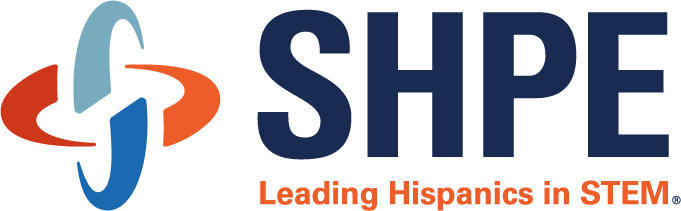 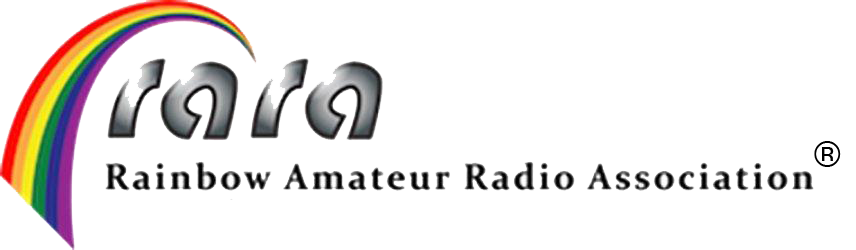 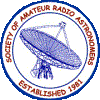 Help wanted
ideas
Subject matter experts (SME):
knowledge keepers in their chosen field
Shares knowledge during a virtual discussions with the students
Mentors:
Provides advice and help on a 1-on-1 basis
Potential partnerships
[Speaker Notes: Need native and Latinx organizations]
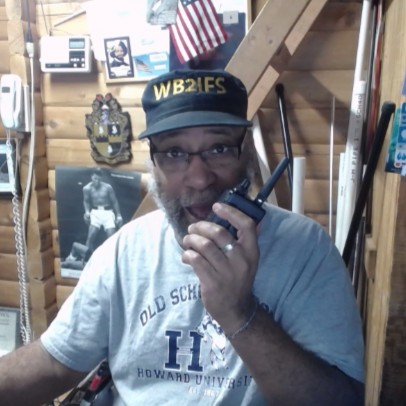 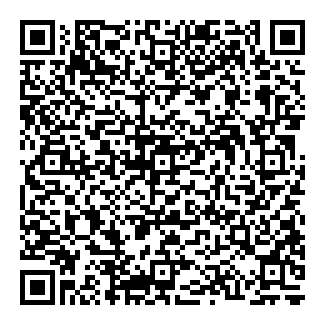 Scan for my card
Name: Jesse Alexander, WB2IFS/3
Role: Ham Radio Lead
Where I Live: Clinton, MD, USA, Grid Reference FM18ns
What I like to do outside of work: Poetry, Comic books, sci-fi
Amateur Radio sub-hobbies: Emergency Communications, hacking electronics, CW, digital communications (DMR, APRS, FT8, etc.)
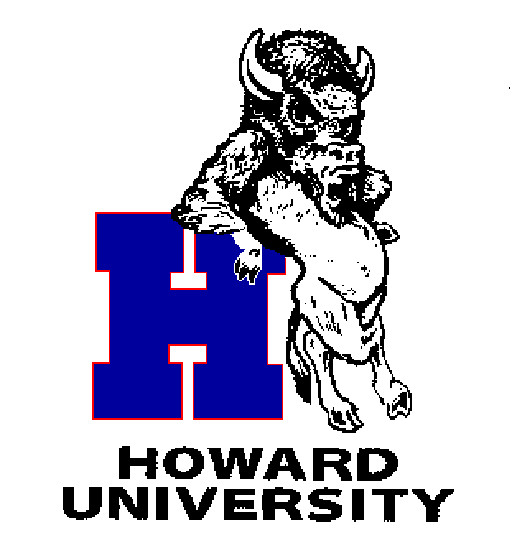 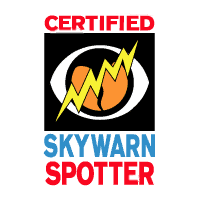 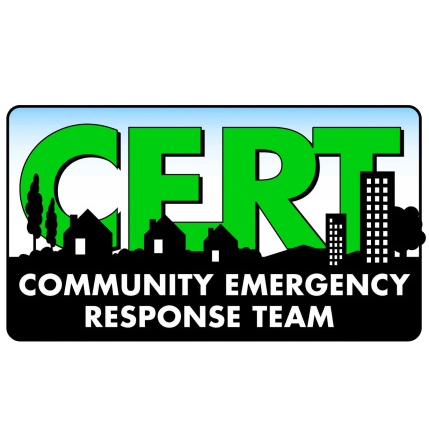 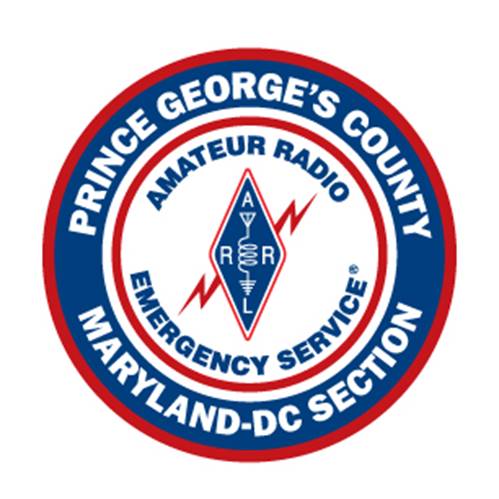 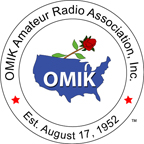 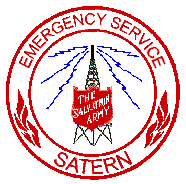 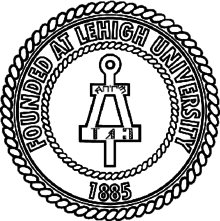 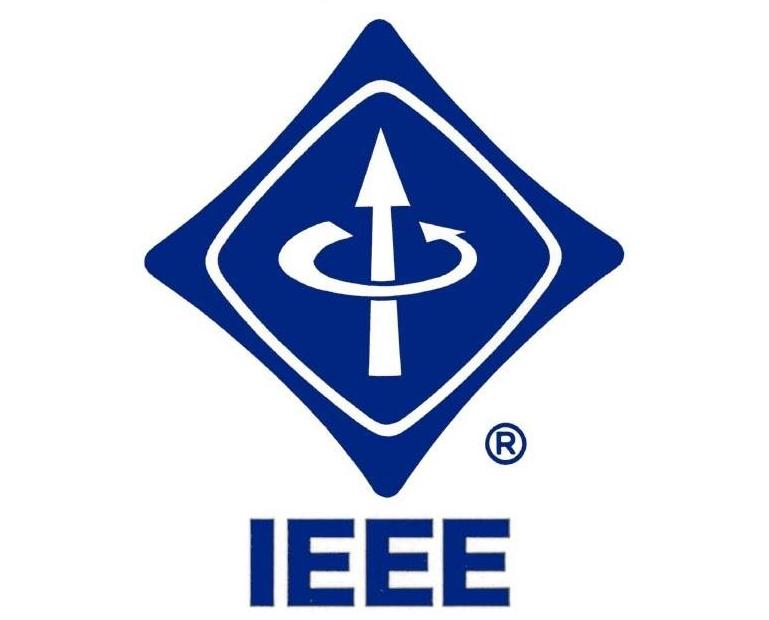 30
Resources
Further reading
Ground truth about how innovation happens
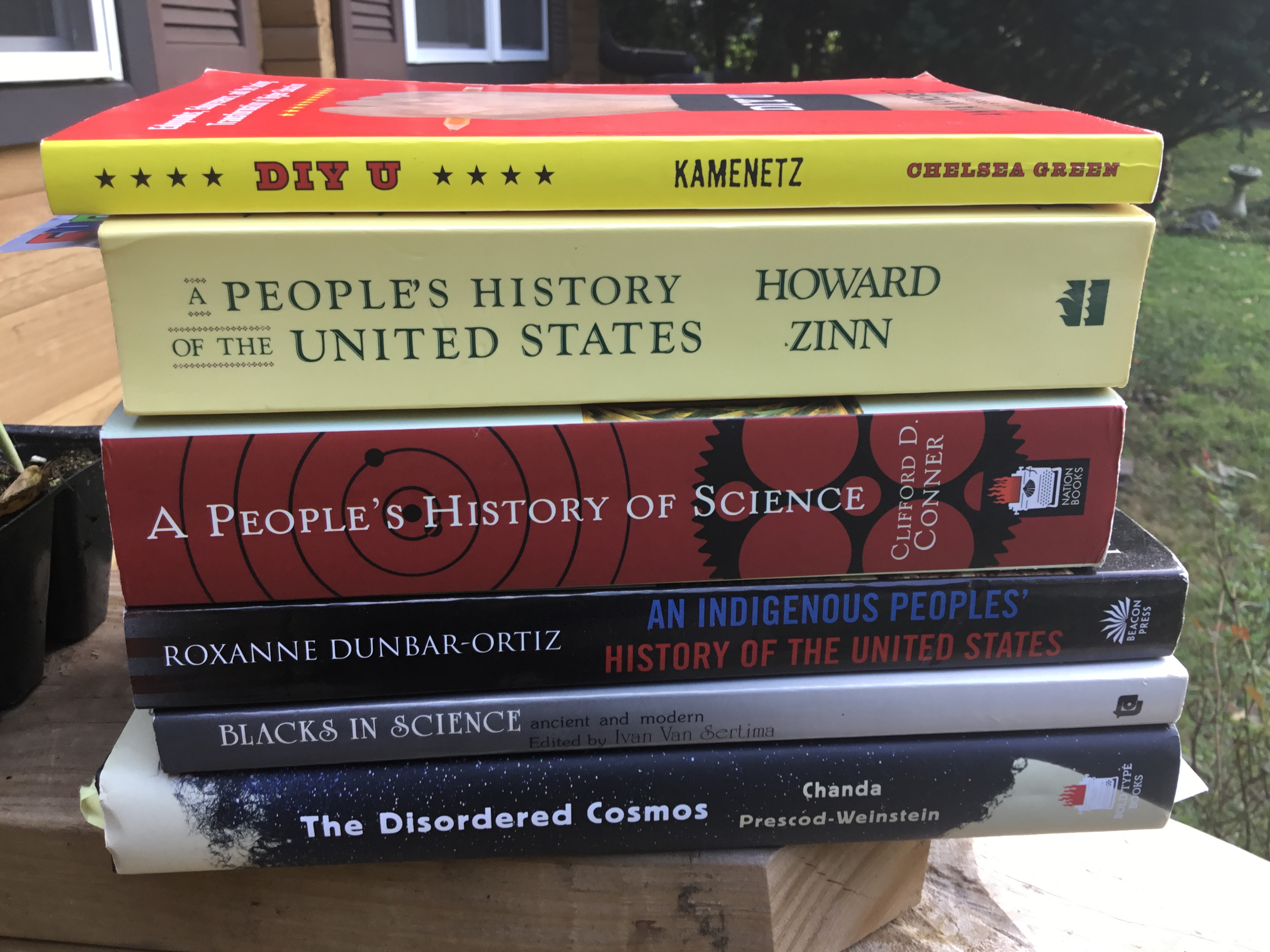 Truth about the future of education
Required reading for BIPOC & allies
Required reading to understand the Indigenous experience
Classic guide to Black STEM contributions
Buy this book: NOW!
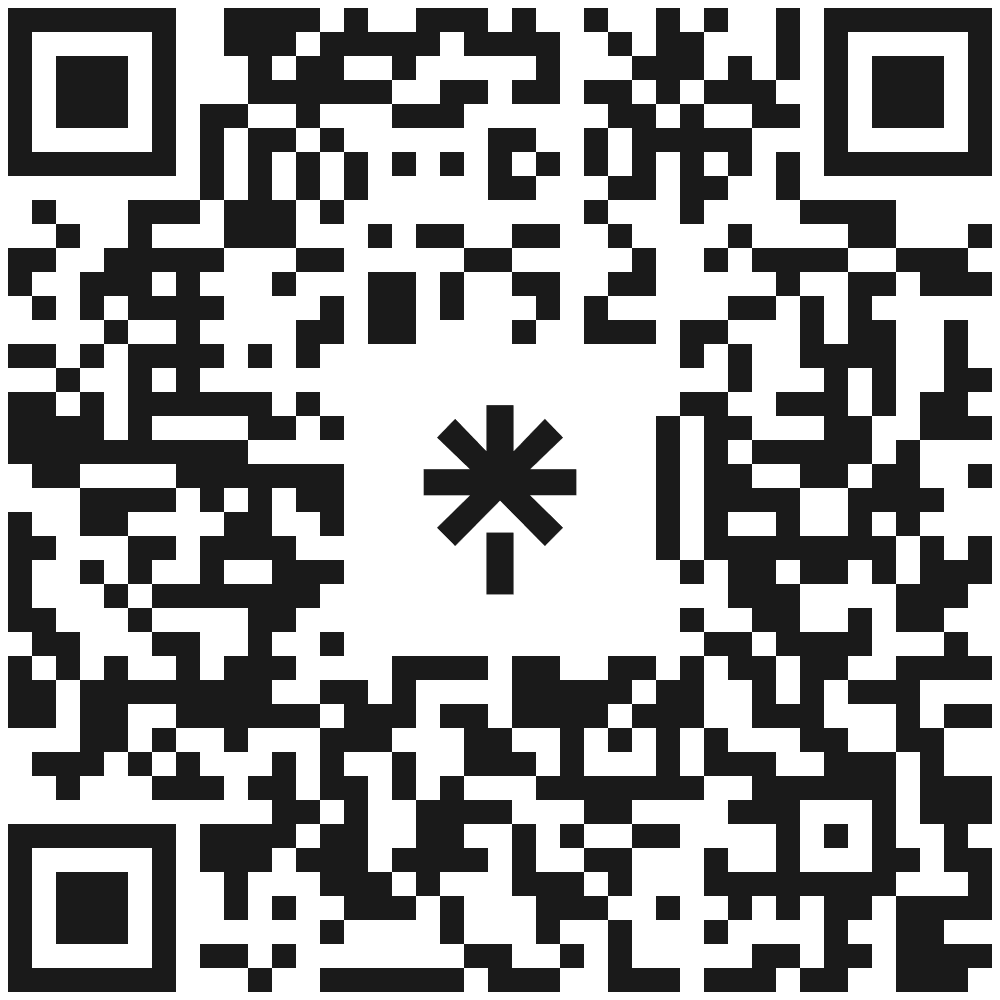 Complete book and article lists:  https://linktr.ee/nrao_hamradio
Questions?
32